RICH DCS Overview
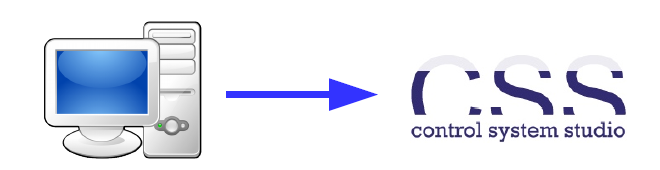 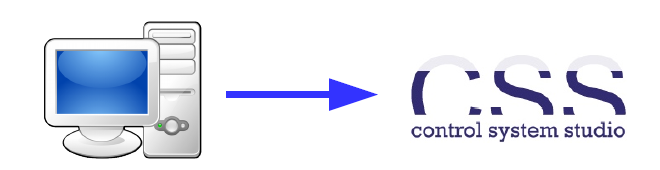 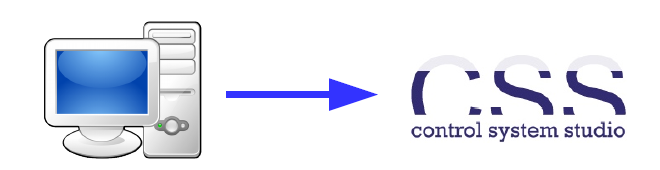 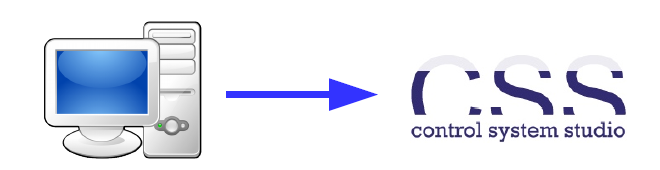 analog
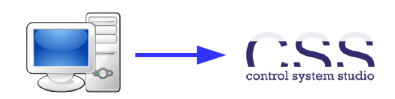 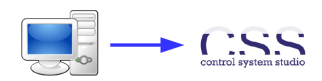 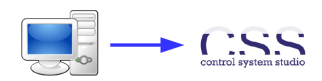 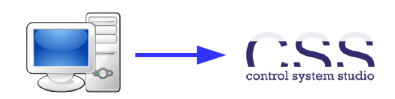 EPICS IOC
HV
LV
Gas
HadCon2 alias  
Sequencer
Ioc-stats
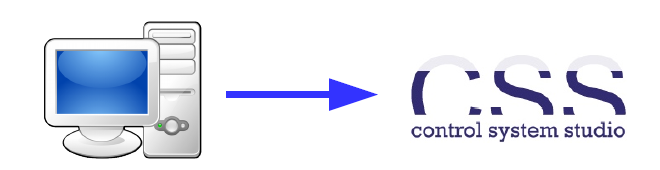 GSI LAN
1-wire
1-wire
CAN
CAN
I2C
I2C
SPI
SPI
“TTL“
“TTL“
GUI („BOY“)
Archiver
Configuration
Gateway
RDB Archiver
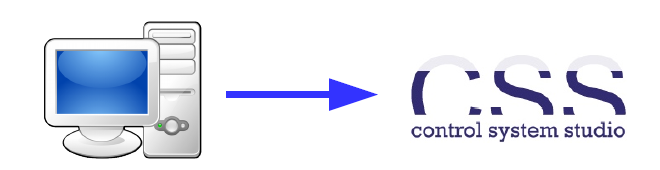 Archiver
Storage
Data Browser
Supervisory Layer
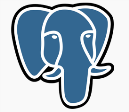 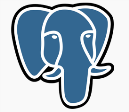 CA
CA
LAN
LAN
JDBC
LAN
JDBC
HADES VLAN
LAN
CA
LAN
miniPC
EPICS IOC
CA
CA
LAN
HV 
Wiener
 ISEG
LAN
HADES I/O Box
LAN
CA
internal EPICS IOC
32 up-to 16 bit ADC Channels for 0-5/10 or 4-20mA Inputs
Control Layer
miniPC
EPICS IOC
ModBus
USB
LAN
PC
EPICS IOC
USB
RICH Gas System
LV
TDK Lambda
1-wire
HadCon2 / CBM DSC (Prototype)
HadCon2
...
1.1kV
x 74
48 V
...
Ethercat
trbnet
LV Power Distributor Switches & Feedback ADCs
...
1.1 V, 1.2V,  2.5 V, 3.3 V
1.1 V, 2.5 V, 3.3 V
TRB „Sensors“
T, DAQ, ...
1..1 kV
1..1 kV
RICH Gas Sensors & Actuators
x 74
6 x 1-wire Temperature
Power /Concentrator Board
Process Layer
...
...
x 74
0-5/10 V Signals
Power /Concentrator Board
4-20mA Signals
RICH Detector